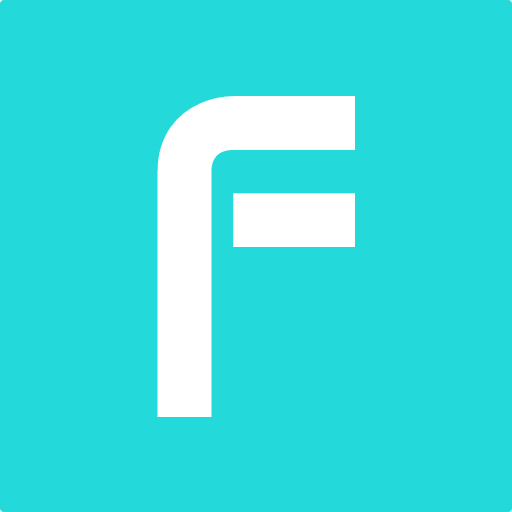 FPR PresentationTeam Frij
Team FRIJ
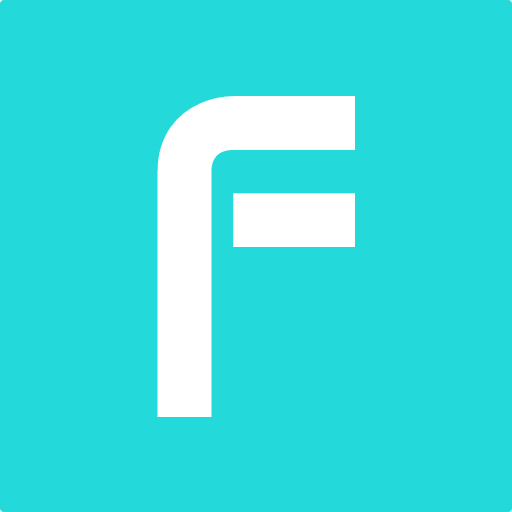 Andrew Paisner - EE



Carlton Jones - EE
Shravan Nayak -CSE



Amrit Khalsa – CSE
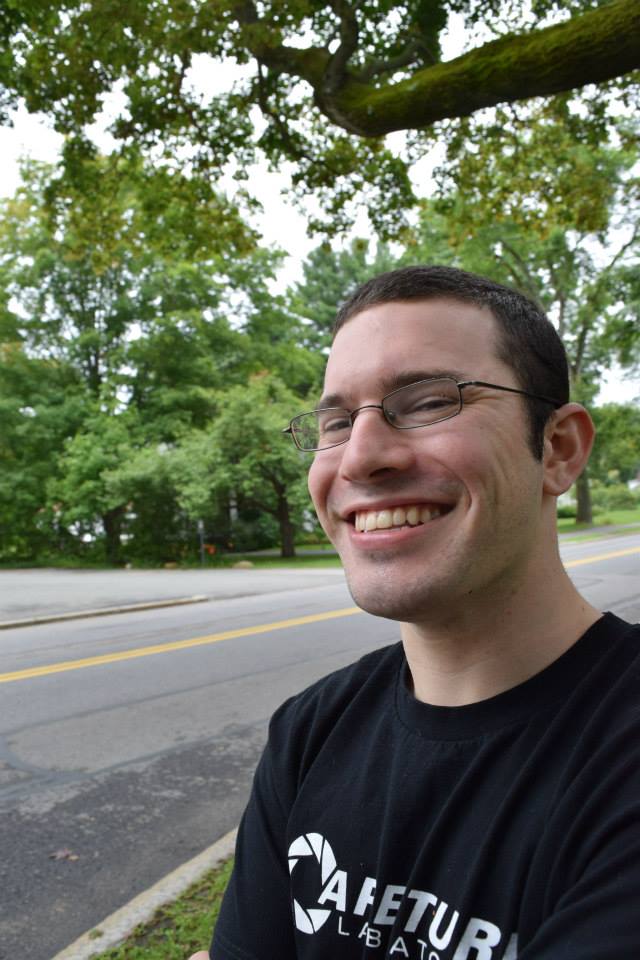 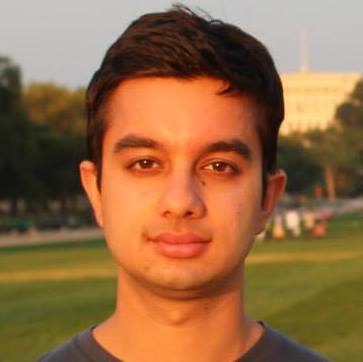 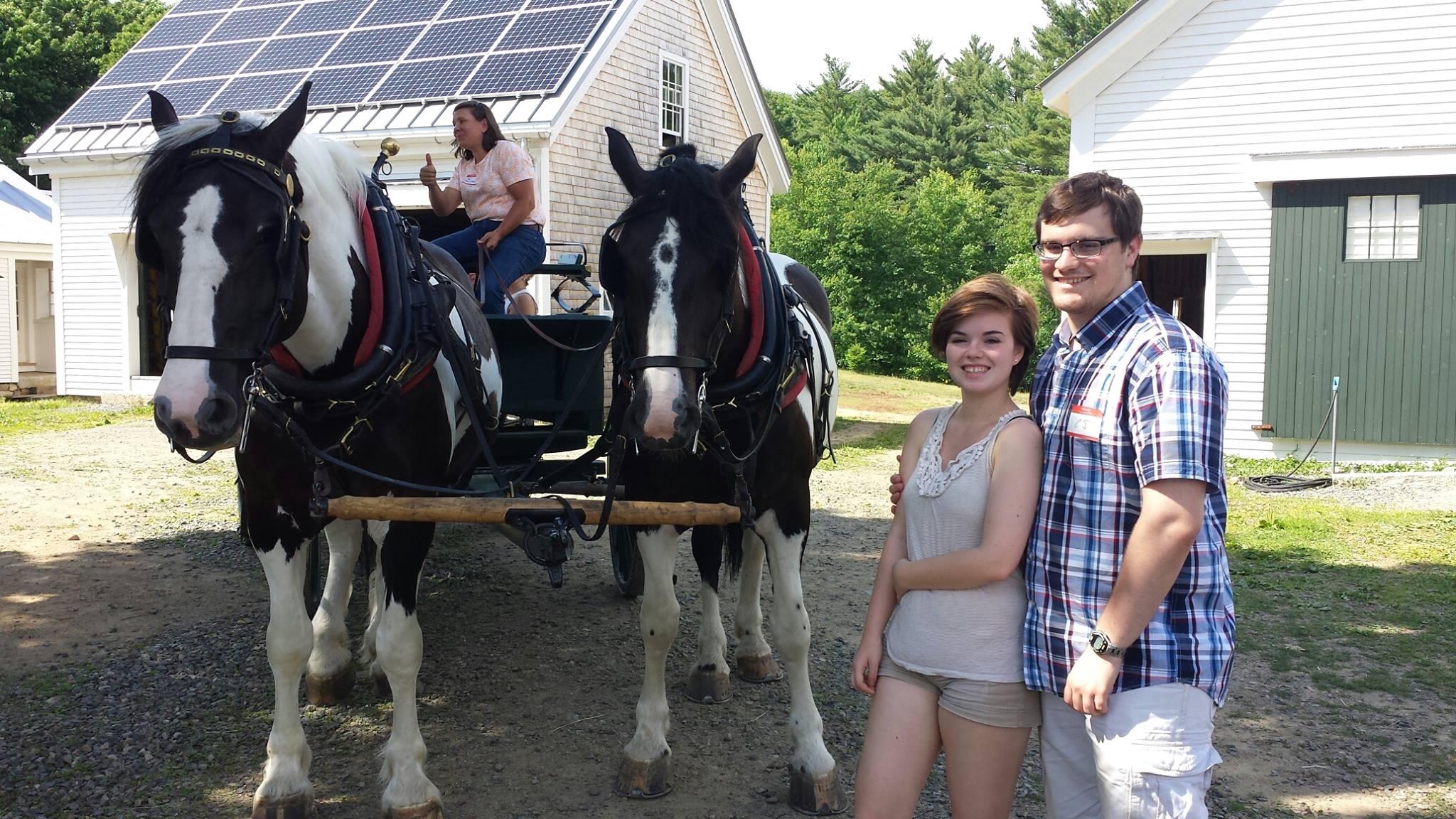 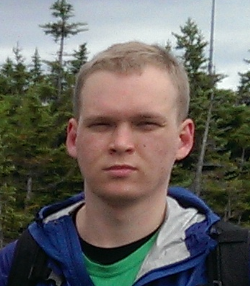 Adviser: Prof David Irwin
The Frij – Goals Reiterated
RFID and weight sensors keep status of food items in the Frij
Accurate and easy product identification via interface with UPC (barcode) database
Server/Database stores inventory for easy access and generates shopping list
App displays current inventory and accesses database-generated shopping list
The Frij – Quantitative Goals
Resolution of scale: 3 ounces
Able to weigh up to 20 lbs of products
Able to track at least 10 items
90% accuracy in detecting items in the fridge 
RFID to server latency: <1s
Barcode to server pi latency: <1s
Server to android app latency: <500ms
Overall system latency: <3s
Block Diagram from PDR
Block 1: Carlton Jones - EE
Block 2: Andrew Paisner - EE
Block 3: Shravan Nayak -CSE
Block 4: Amrit Khalsa - CSE
Mobile App
User Interface
Refrigerator
Server
Door Sensor
Food Item
(with RFID Tag)
Pattern recognition
Raspberry Pi
Scale, Inst. Amp, ADC
Product recognition
RFID sensor
Database
UPC Database
Barcode scanner
Block 1: Carlton Jones – Hardware
Use postage scales to weigh objects on each shelf
Voltage across bridge is amplified and converted by ADC, then sent to be read by Pi
Voltages are converted to weights (in ounces) by software on Pi
Refrigerator houses all hardware and incorporates power supply, isolates RFID scanner from outside tags
Block 1: Carlton Jones – Hardware
Chose and ordered parts, supplied refrigerator
Ordered RFID reader: Needed to fit required range, number of tags, power use, size, price, etc.
Designed amplification and ADC circuit
Experimented to test RFID and scale accuracies and create voltage to weight conversion equation
Removed voltage fluctuations in software
Added “Door Open/Closed” sensor to give Pi more information
Designed and built final hardware assembly
Block 2: Andrew Paisner – Raspberry Pi
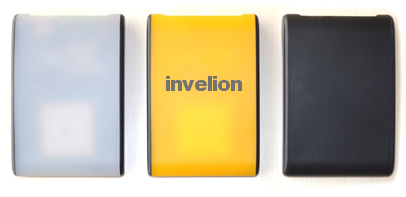 Wrote code to mimic RFID reader’s Windows sample program in Linux for Raspberry Pi
Polls for tags in range of reader multiple times, writes all detected tags to file
Receives barcodes from scanner, weights as digital input from ADC via GPIO Pins
Sends list of tags, current total weight, and any new UPC codes to server as JSON array
First determines if weights and codes have changed since last posting to server
Repeats process once the server acknowledges data
Block 2: Andrew Paisner – Challenges
Data transmission
Protocol for the formatting of JSON Objects
Only sending after significant change
Data is only sent when necessary 
When the door is closed
When the data is presumed to be corrected
Error handling
Scale data is checked
RFID reliability issues fixed in software
Polling multiple times
Minimizing delays
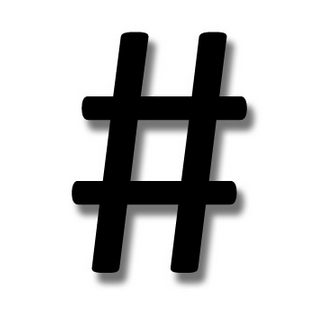 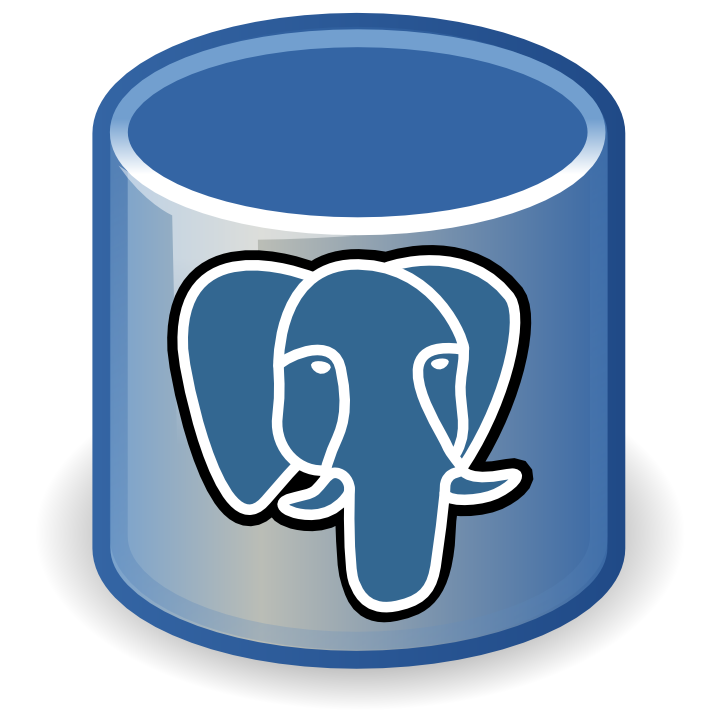 Block 3: Amrit Khalsa – Server
Server links barcode, RFID tag, and weight data together
Links based on ordering and timing 
Tables in database: numbers, items, systeminfo
Server sends shopping list to App based on missing items
Server sends text alerts if item is missing for an amount of time or if the item is low weight. (<.3 of start weight)
Uses Twilio API
Observed latency for executing queries: 31ms
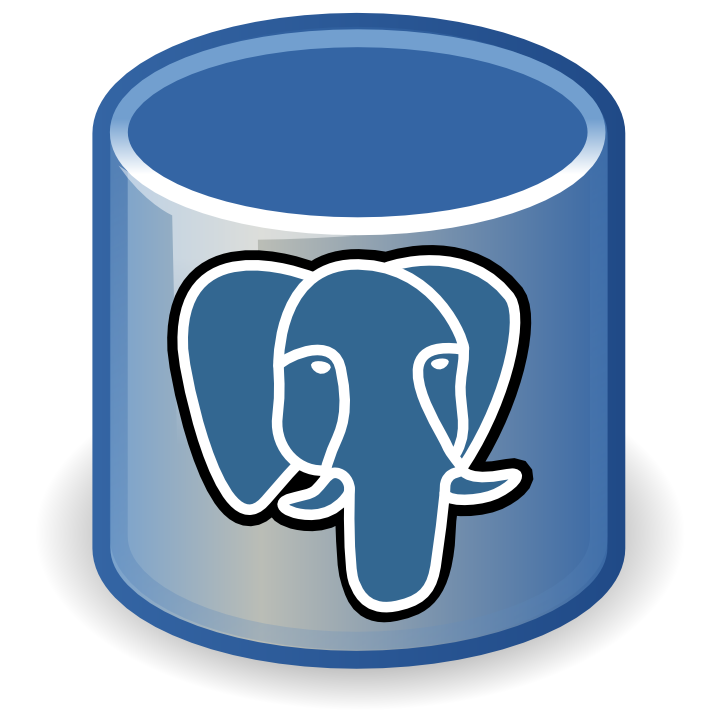 Block 3: Amrit Khalsa – Challenges
Determining when an item has actually left the Frij
Tags data can be unreliable
Solved by only recording change when weight change detected
Linking tag data with weight data
Correct for dropped tags
Sending alerts on correct items
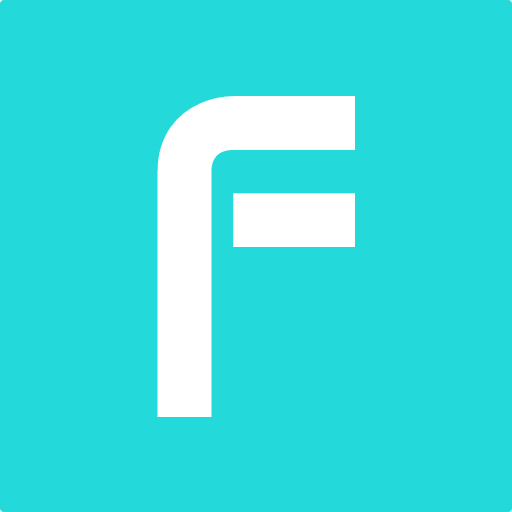 Block 4: Shravan Nayak – App
Unified User Interface(UI)
Redesigned unified user interface
Navigation tabs for inventory and shopping list in a single app
Multithreaded architecture
Main user interface thread
One network thread for accessing the inventory
Second network thread for accessing the shopping list
Refresh button
Refresh button to get the updated data from the server
The button triggers HTTP GET requests to server to get JSON objects containing inventory and shopping list
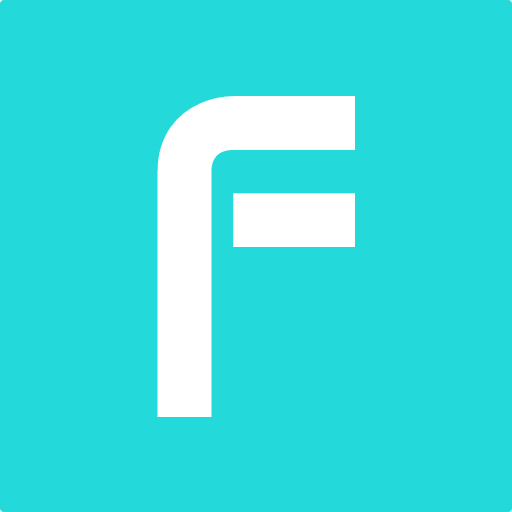 Block 4: Shravan Nayak – Challenges
Unifying the app
Solution- Navigation tabs user interface

Accessing data simultaneously from server
Solution- Multithreaded application
Main user interface thread
One network thread for accessing the inventory
Second network thread for accessing the shopping list
Refresh data
Solution-Refresh button to get the updated data from the server
Proposed FDP Deliverables
Hardware features clean and perfected
Second postage scale for bottom shelf
Power supplies and data cables neatly integrated into refrigerator
Pi begins on refrigerator startup and connects to local Wi-Fi automatically
Server and database with intelligent algorithms to suggest grocery items
Unified UI with refresh button
Incorporating alerts on the android app when item is running low or consumed
Accomplished FDP Deliverables
Hardware features clean and perfected
Second postage scale for bottom shelf
Power supplies and data cables neatly integrated into refrigerator
Pi begins on refrigerator startup and connects to local Wi-Fi automatically
Server and database with intelligent algorithms to suggest grocery items
Unified UI with refresh button
Incorporating alerts on the android app when item is running low or consumed
Demonstration – Step 1
Scan barcode on Land O’Lakes butter and insert into Frij
Notice that the butter has appeared in the app’s inventory
Demonstration – Step 2
Remove butter from Frij
Butter has moved from app’s inventory to the grocery list
Demonstration – Step 3
Remove three sticks of butter from box and reinsert into Frij
Butter is back on inventory with lower weight.
Demonstration – Step 3
Remove butter from Frij entirely
After a short time the server will send an alert to the user that the item has been used up.